Ted Talk
Kindness
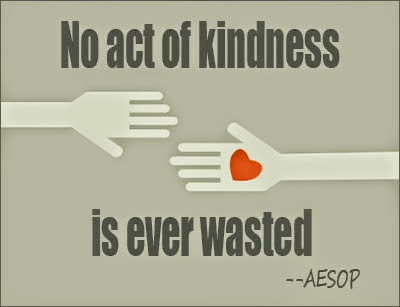 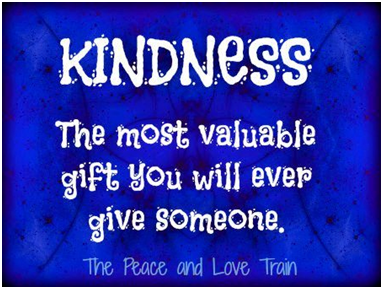 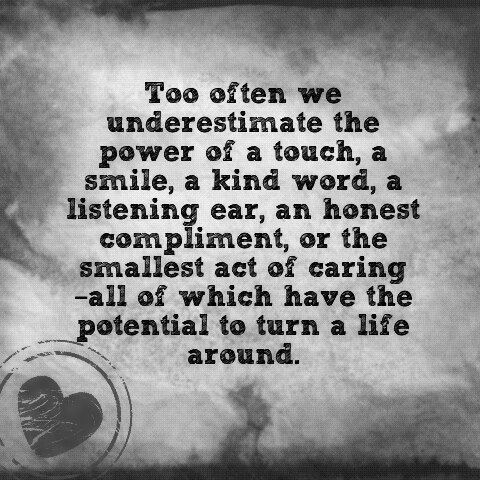 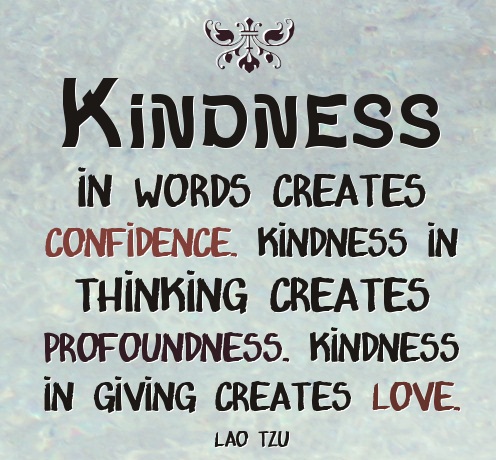 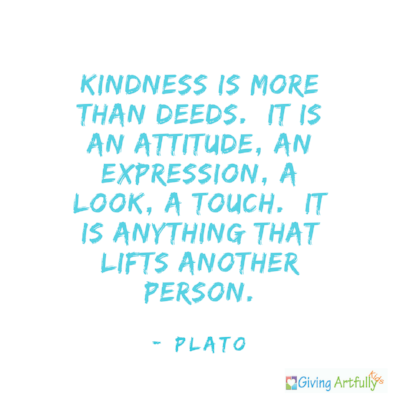 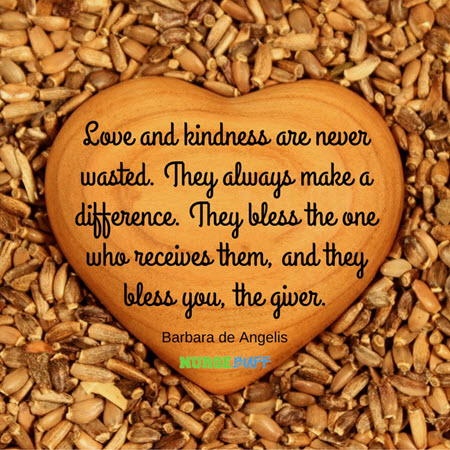 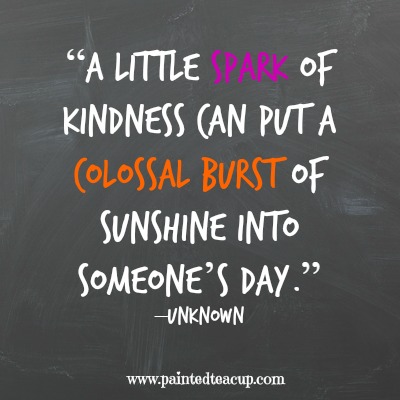 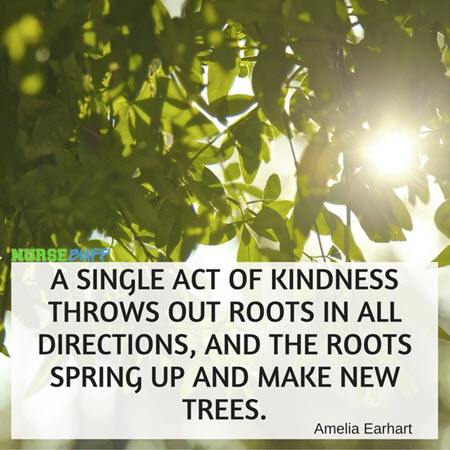 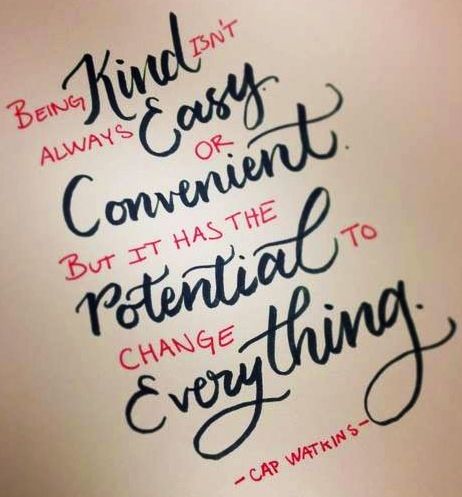 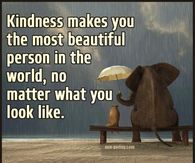 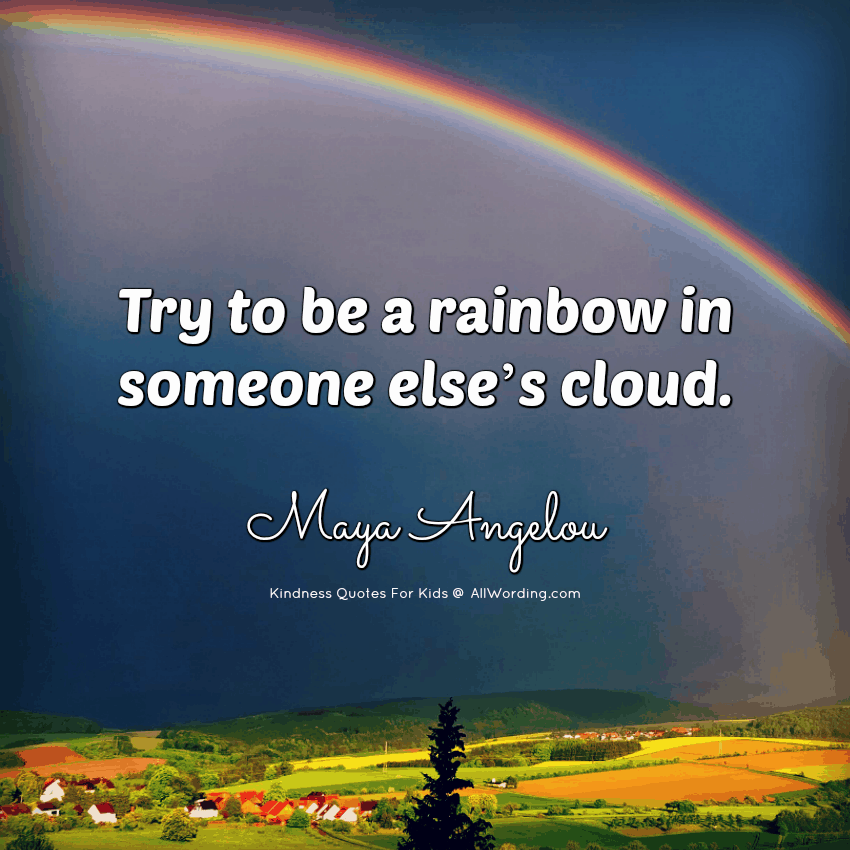 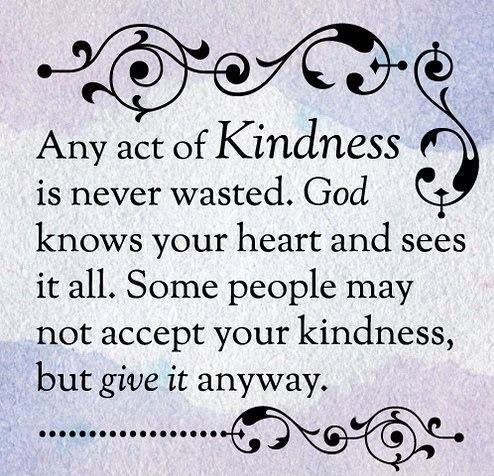 Tell me about a book   that you read
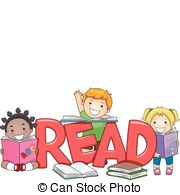 Feel Happy
Ted Talk
Can money buy happiness?
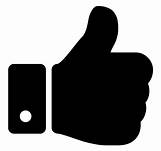 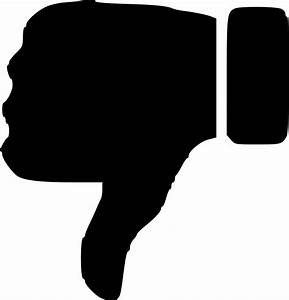 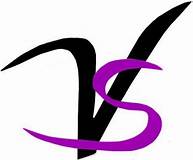 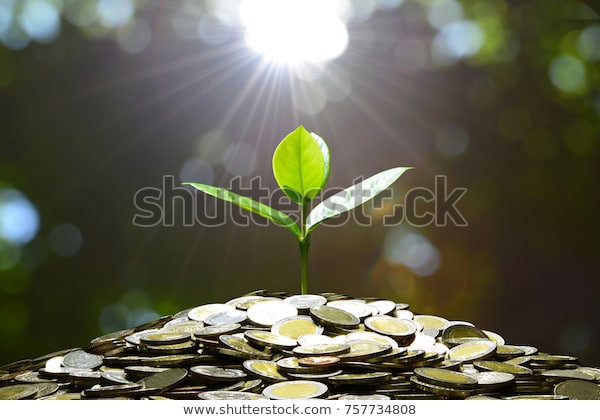 Sometimes more cash is what you really need.
Money, riches, fame. All things plenty of us dream about having one day. They can all do so much for you and can seemingly get you anything and into anywhere. If you have the cash, you can do it.
But, with desires such as these, the age old question rises to the surface — can money buy happiness?
Money can change a person’s feelings pretty quickly.
“...it is a fact that money exhilarates people, it puts them in hysterias of good cheer, they suddenly care about you and want the best for you.”
Money is a problem solver.
“They say money can’t buy happiness. But it can sure as hell solve a lot of problems!”
Part of the joy it brings is in the way you got it.
“Happiness is not in the mere possession of money; it lies in the joy of achievement, in the thrill of creative effort.”
Though the best riches can be found within.
"Happiness resides not in possessions, and not in gold, happiness dwells in the soul... By desiring little, a poor man makes himself rich."
"A wise man should have money in his head, but not in his heart."
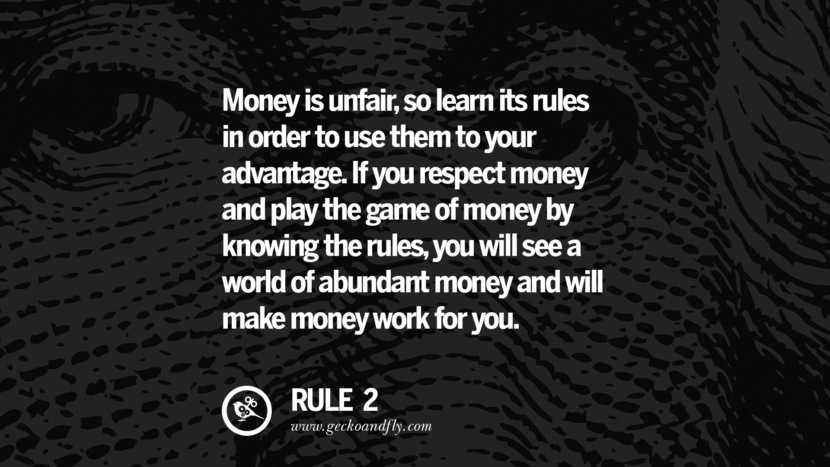 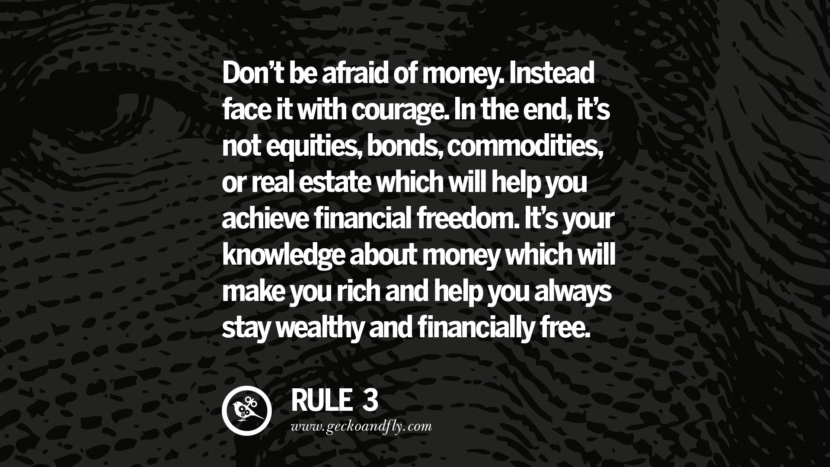 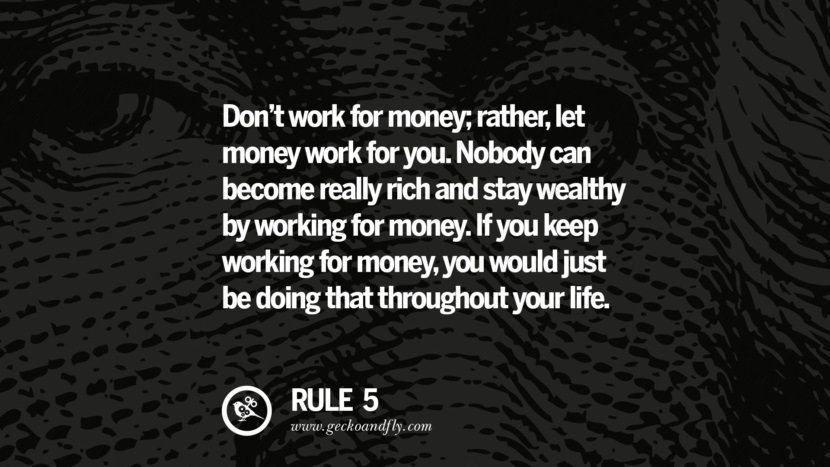 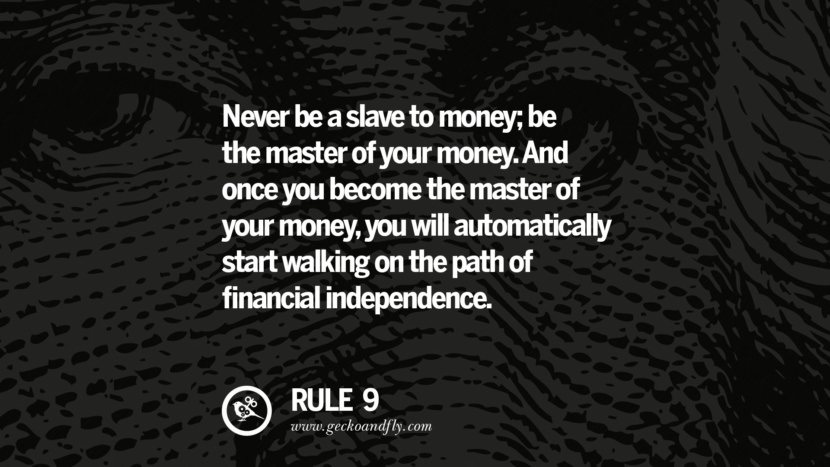 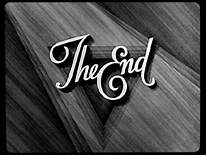 Stay at home. Be safe
Speech
Ted Talk
Tell me about a book that you read
Vocabulary Competition
Ted Talk
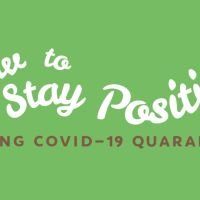 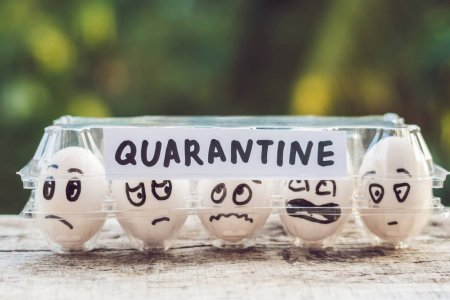 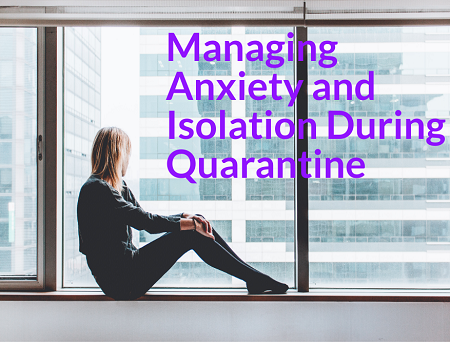 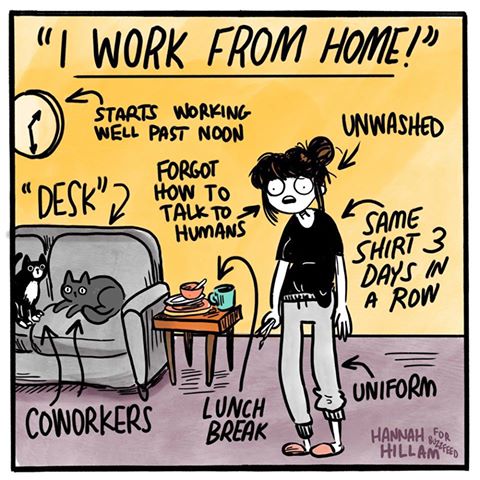 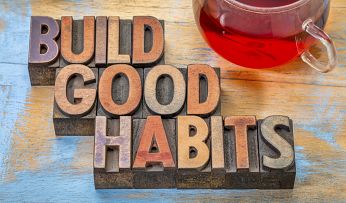 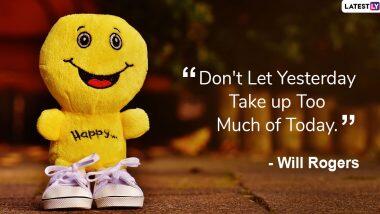 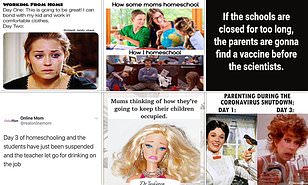 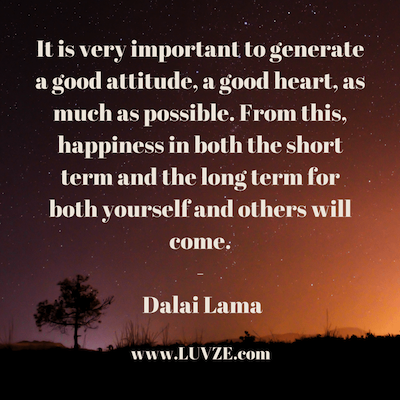 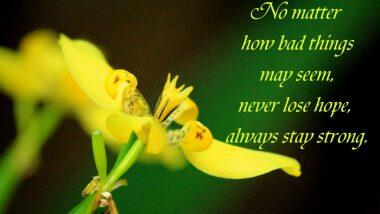